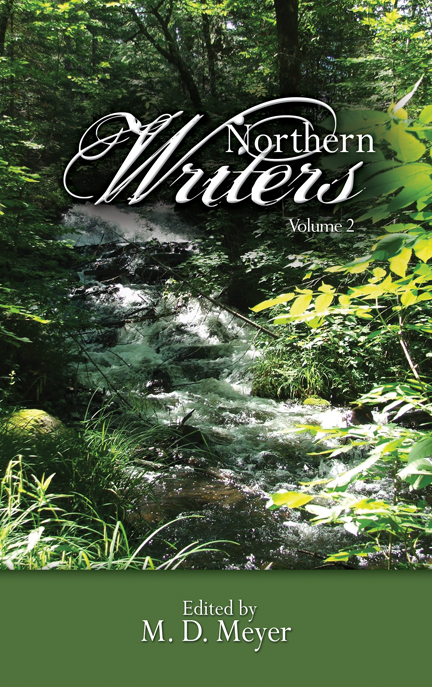 Northern Writers  andCommunity Libraries
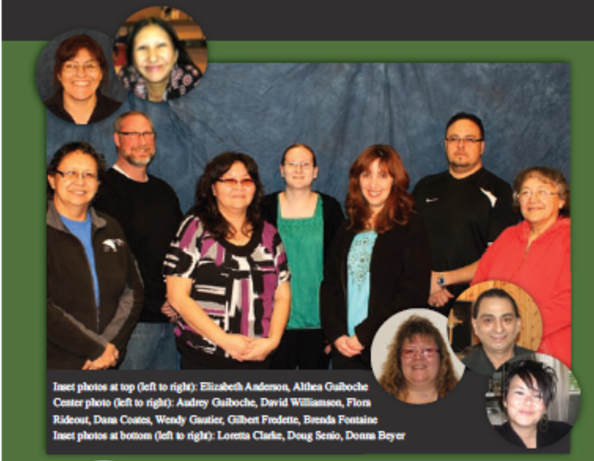 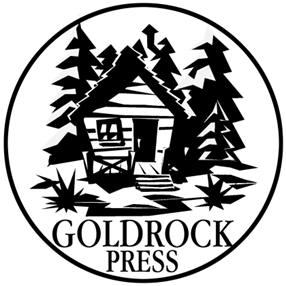 Everyone has a voice
from the youngest...
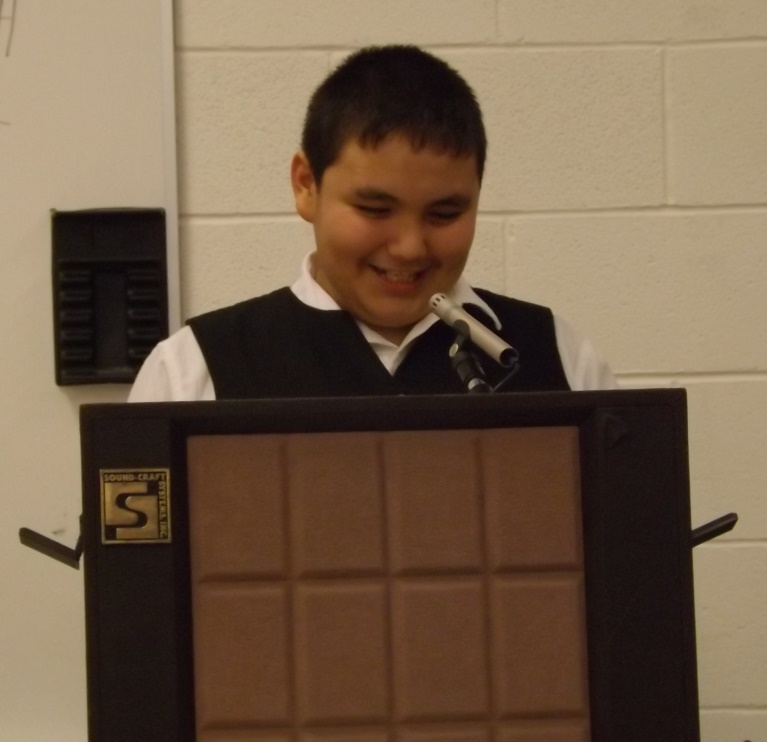 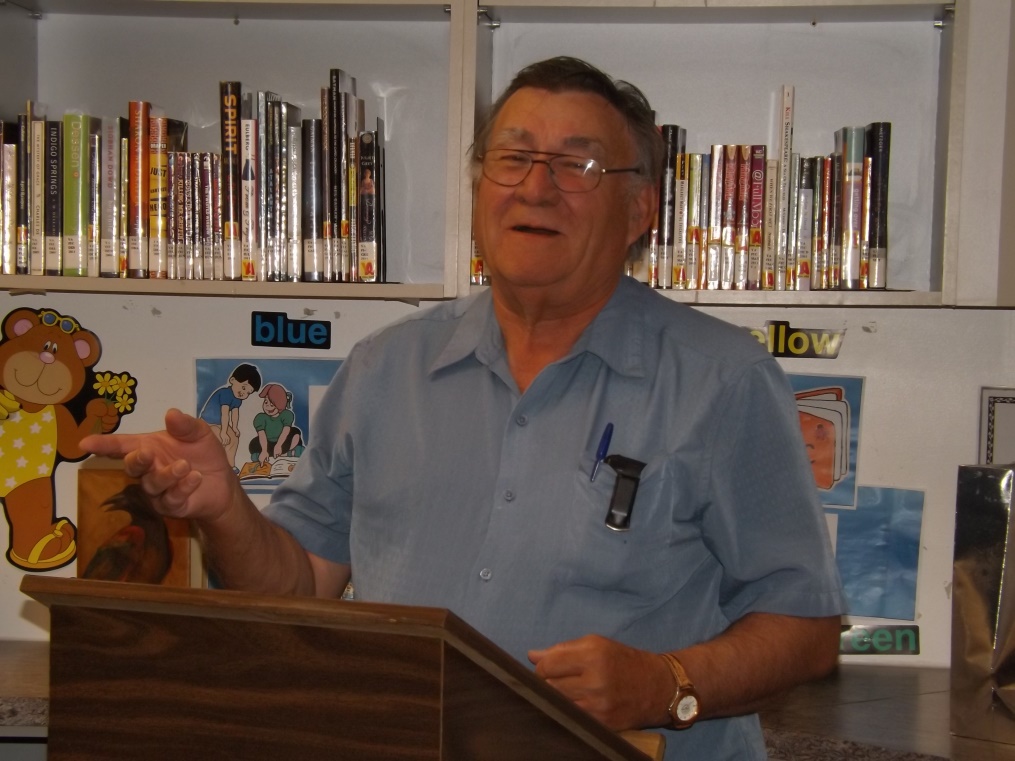 to the oldest.
Everyone has a story to tell
Whether it is simple…
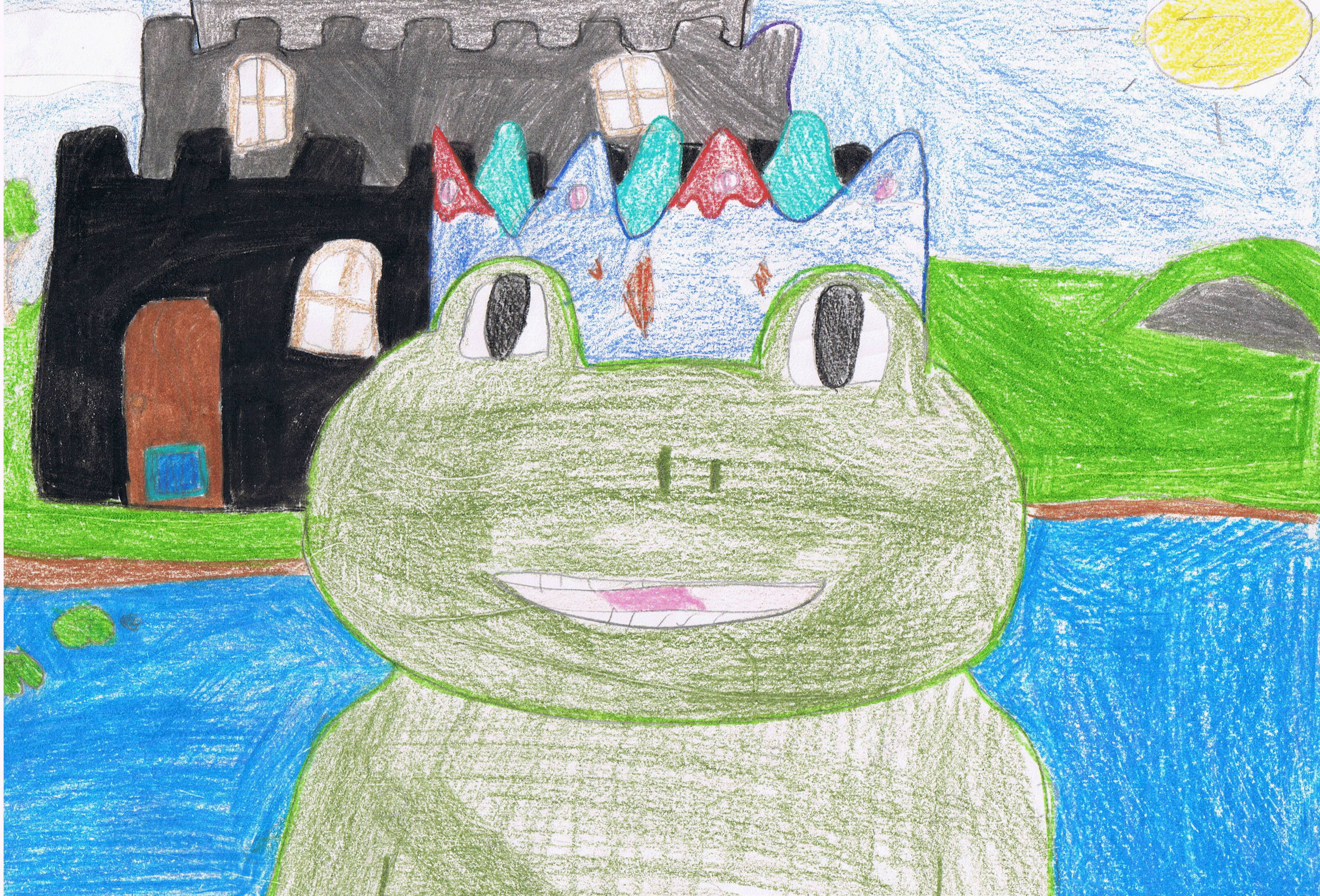 Once upon a time, there was a frog named Matt...
Excerpt from  story by Michelle Colon from Squirrel Tales and Rabbit Trails.
Or complex…
As the sun rounds the earth
I sit awake thinking about
How to tell you the news
You come to check if mommy is home
And as you enter the room
You see that I am crying
You see that I am not crying for you or me
But for mommy and her lost soul
- Ray Dawn Balfour from Isle of Mirage
Every story we listen to…
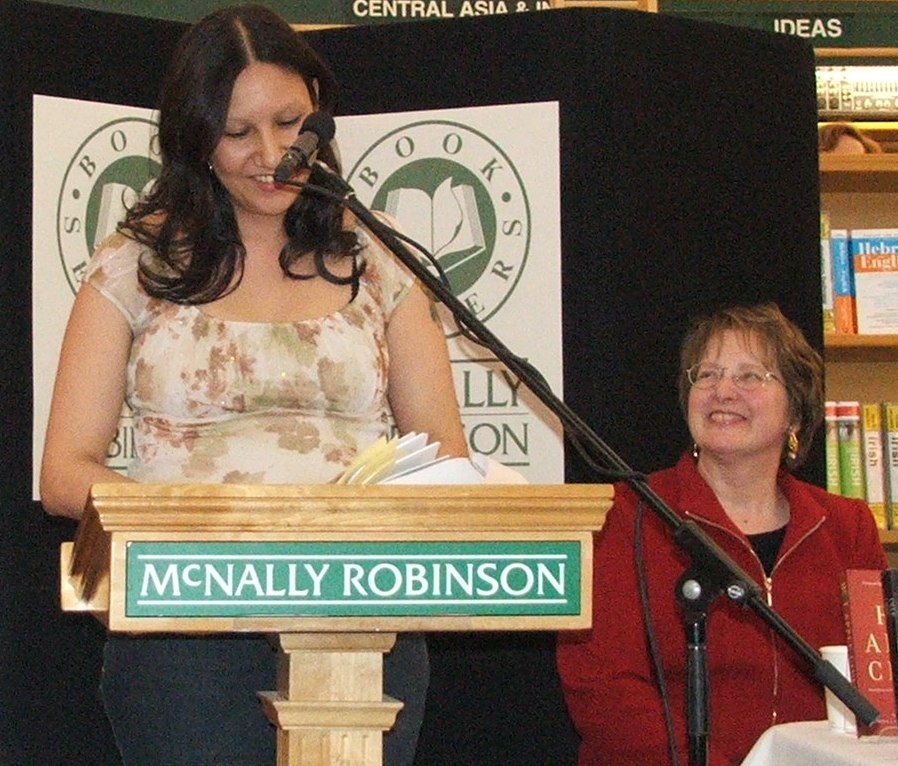 Enriches our lives
Builds bridges of understanding
Expands our horizons
Every story we hear…
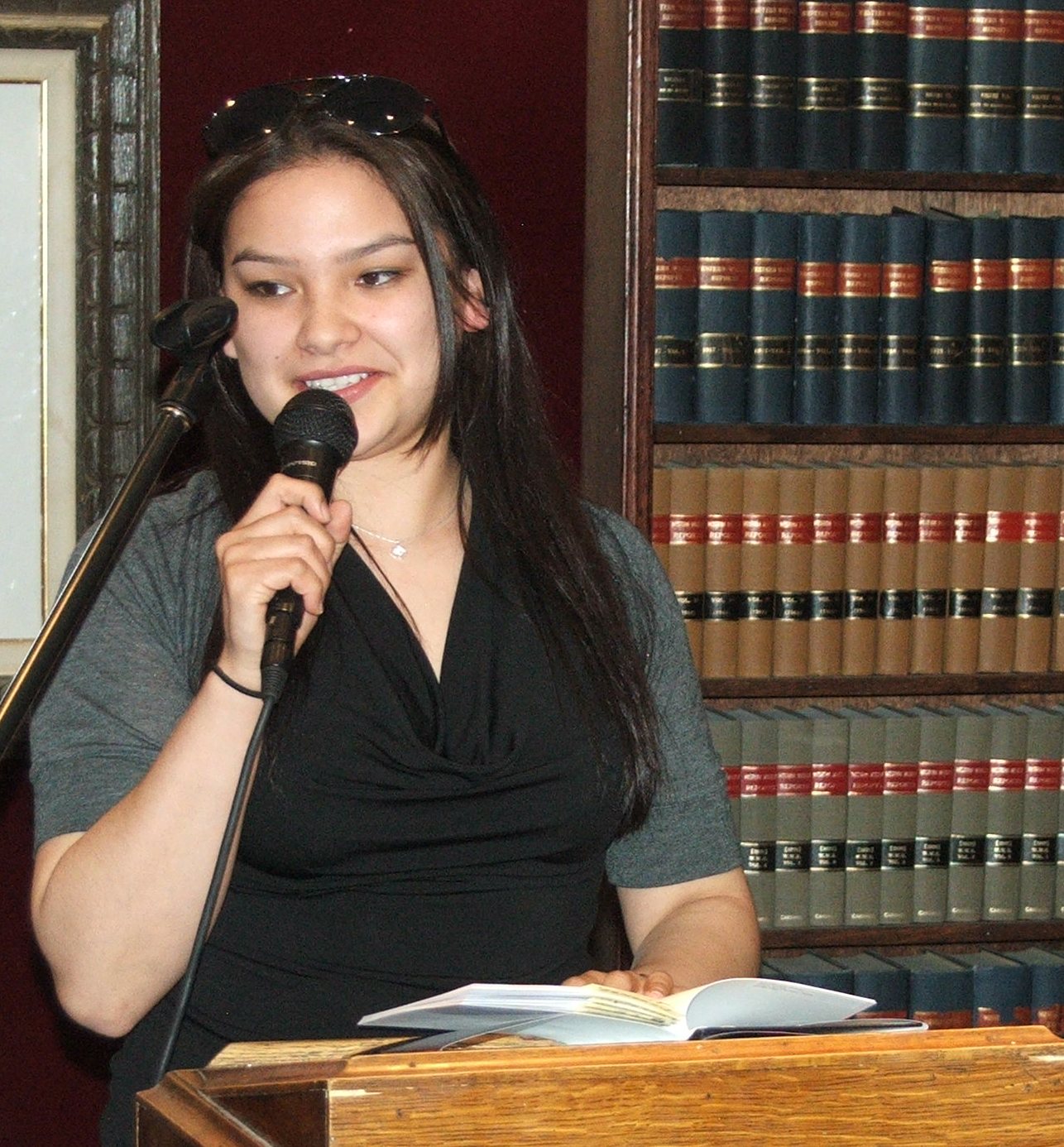 Helps someone to feel less alone
Builds self-esteem 
Encourages the author to share their story with others
Many voices are not heard.Many stories are never told.
Because of geographic isolation…
Norway House
(850 km north of Winnipeg)
It is much harder for writers to develop their skills when they live far away from other writers, publishers, editors, writing classes, writing conferences, book launches, readings, etc.
Because of language differences…
ᑲᓇᒋ ᐃᓯᐢᒋᑫᐃᐟᐣ ᒥᓂᐢᑎᐠ

ᑕᑊᐁ ᐅᒪ ᐊᒋᒧᐃᐧᐣ ᑲᐃᐧ ᐃᐧᐦᑕᒪᑕᐣ, ᓂᑐᑌᒪᐦᐠ, ᑲᑭ ᐃᐢᐸᓂᑯᔭᐣ ᑲᔭᐣ᙮
ᐁᑯᐢᐱ ᒪᑯᓭᑭᓯᑲᐃᐧ ᐱᓯᒼ, ᐃᐢᑭ 1959 ᒣᐠᐊᐧᐨ ᓂᐢᑕᓇ ᓂᓱᓴᑊ ᐁᐩᑕᐊᐧᓂᔭᐣ᙮
It is much harder for writers to become published when they speak and/or write in a language that is not very often published by most major publishing companies.
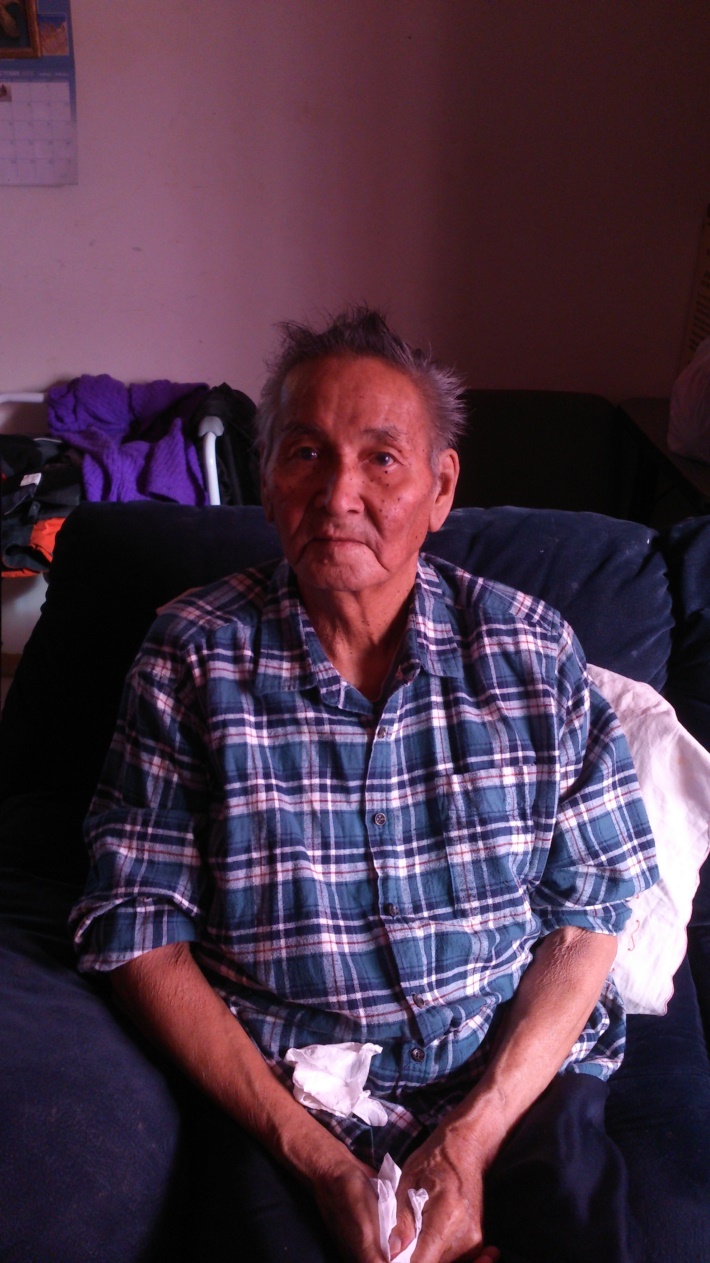 Because of cultural differences…
Sometimes it is difficult for a writer to become published when they are from a minority group. There are words associated with a culture that might not be understood to a majority of readers, and the historical and cultural implications may need to be explained.
“We went to school by boat in the summer or by bombardier  in the winter.”
* A mode of transportation used in the north before there were roads. It was developed by Joseph Armand-Bombardier. It had skis like a snowmobile but was enclosed and could hold several passengers at a time.
- Sylvia  Richard from “Kissipanok” from First Nations Christian Writers, volume 1
Because of age differences…
It is harder for writers to become published when they are very young – or when they are elderly – as they may not have access to the Internet and all the resources available there. Also there is sometimes a bit of disregard for the writings of children or of the elderly.
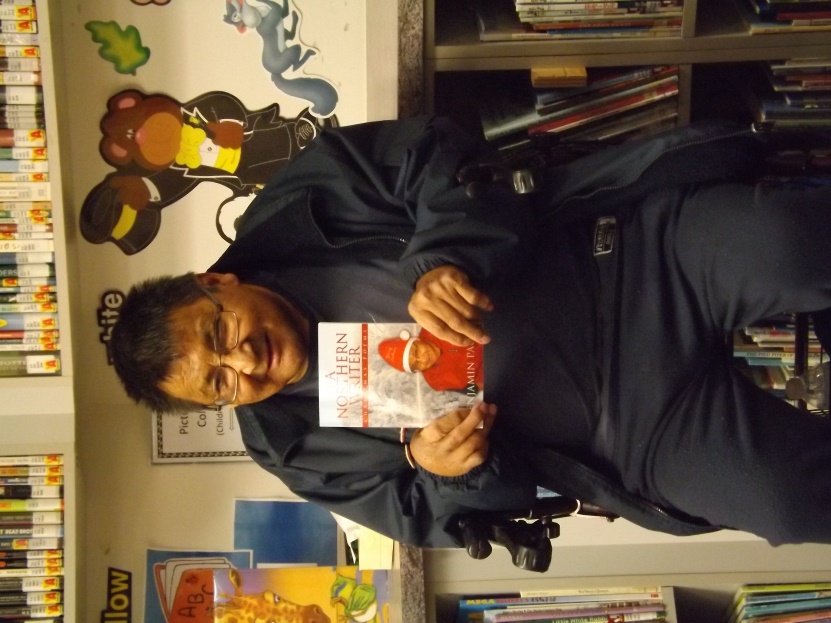 Benjamin 
Paul with his book of poems.
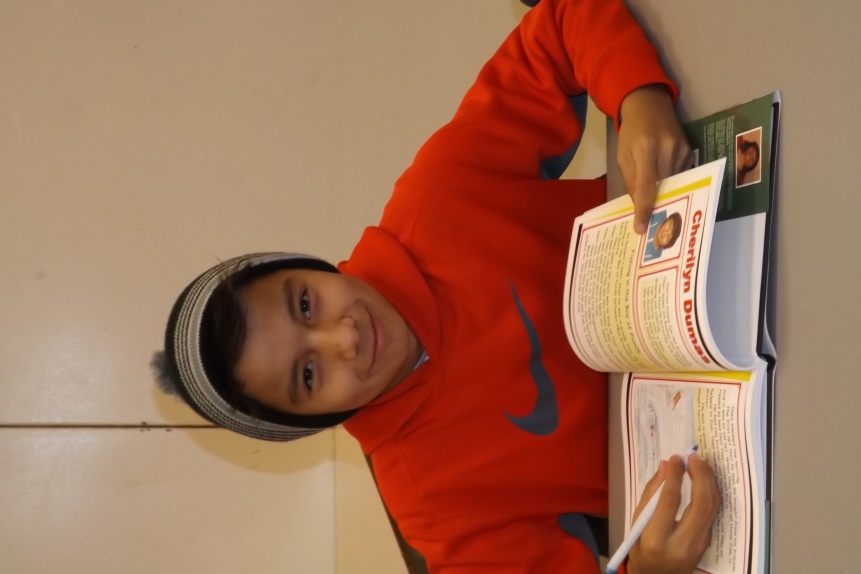 Tyrone Scott-Poker signing  his copy of Grade 6 anthology.
Goldrock Presswww.goldrockpress.com
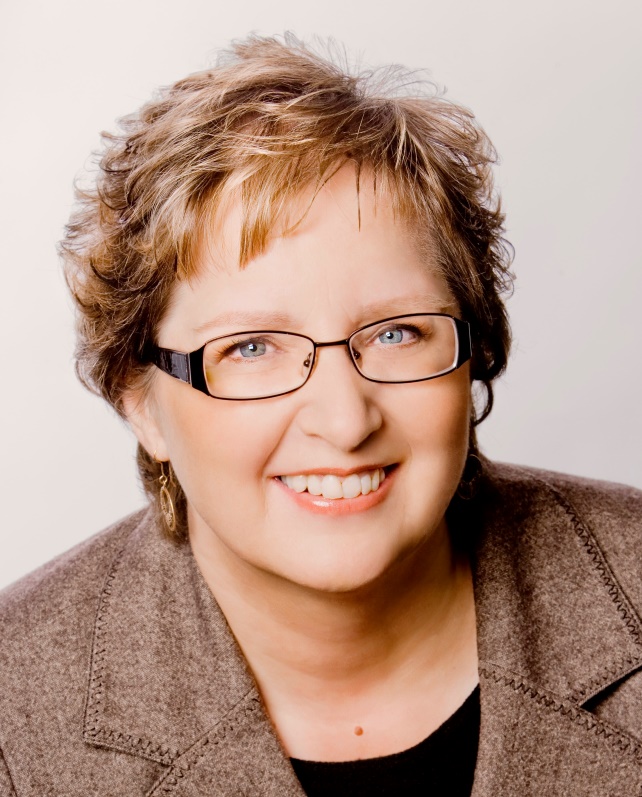 Dorene Meyer is the owner and publisher at Goldrock Press. 
She began teaching writing classes in Ontario and continued to do so after moving to Winnipeg. When Dorene moved to Norway House in 2005, she began to teach writing classes there as well.
To help her writing class students to better understand writing from the first edit all the way through to book launch,  Dorene developed the Prairie Writers anthology series. Some of her students went on to write their own books and anthologies.
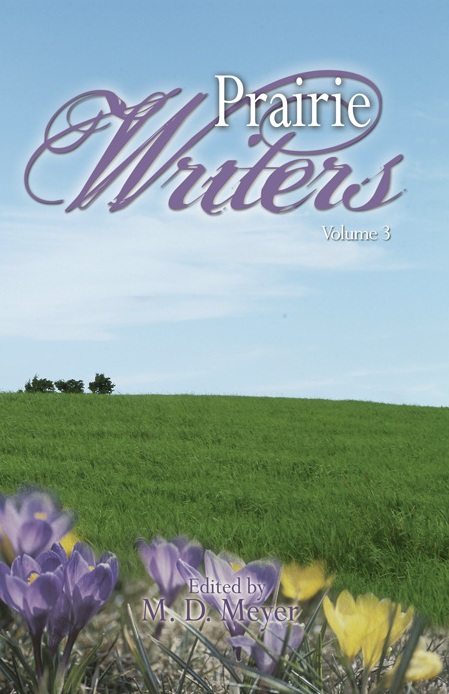 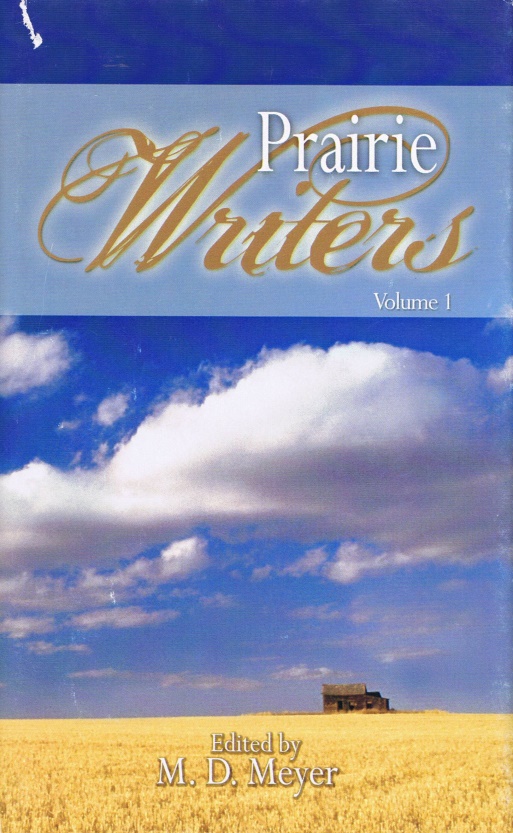 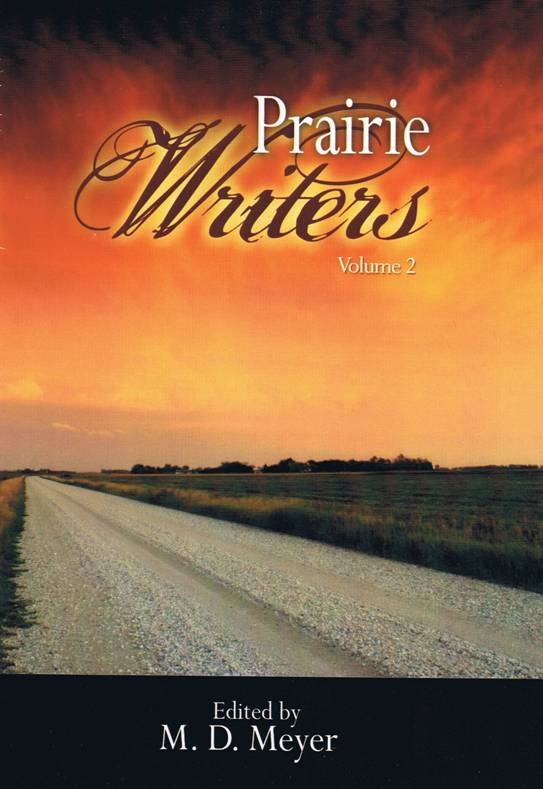 Prairie Writers Series
When Dorene moved to Norway House in 2007, she continued her writing classes and began the Northern Writers series.
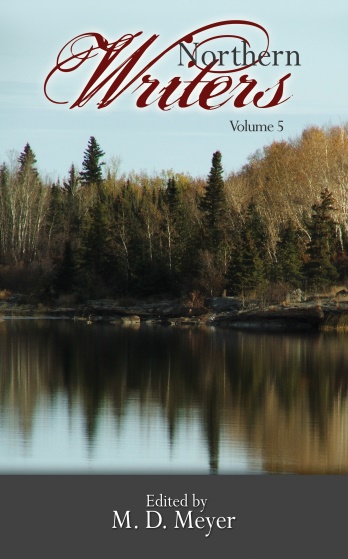 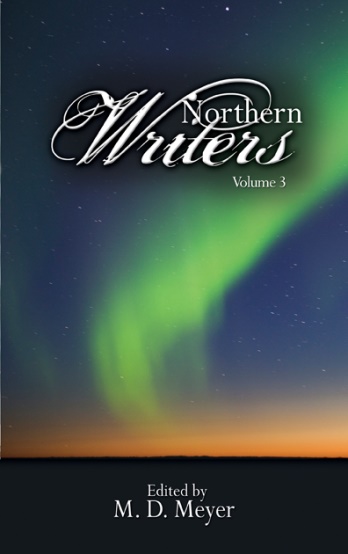 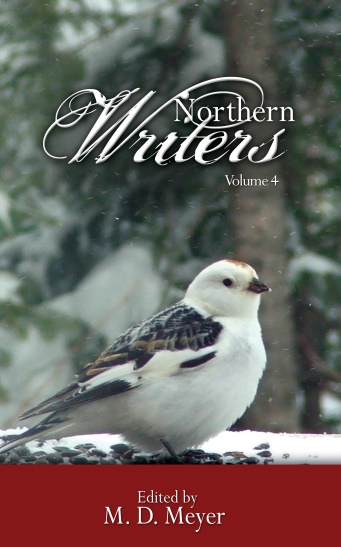 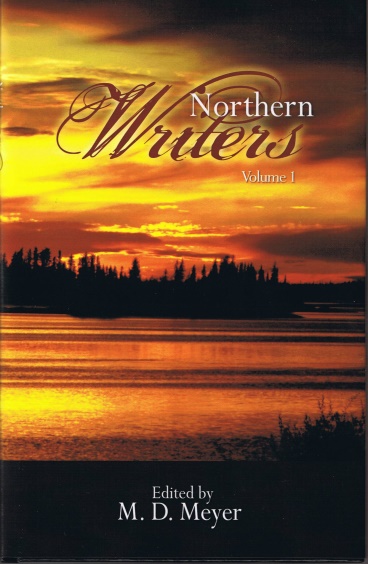 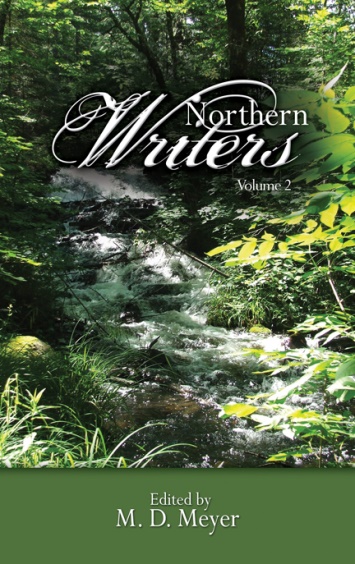 Northern Writers Series
Dorene Meyer also began to work with students at the high school level, mentoring and publishing anthologies with teens. The students went to Winnipeg to launch the books and to meet members of the Aboriginal Writers Collective.
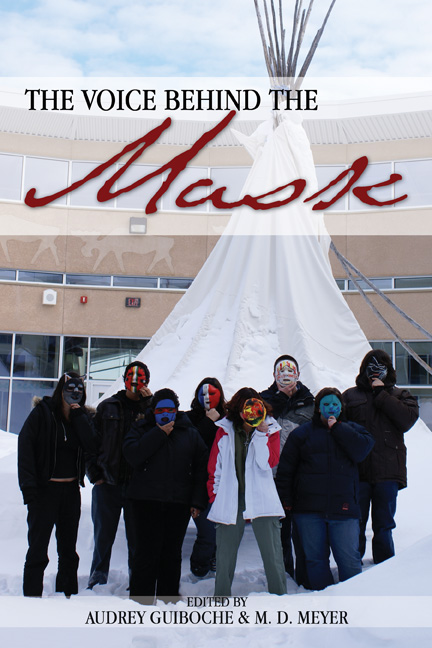 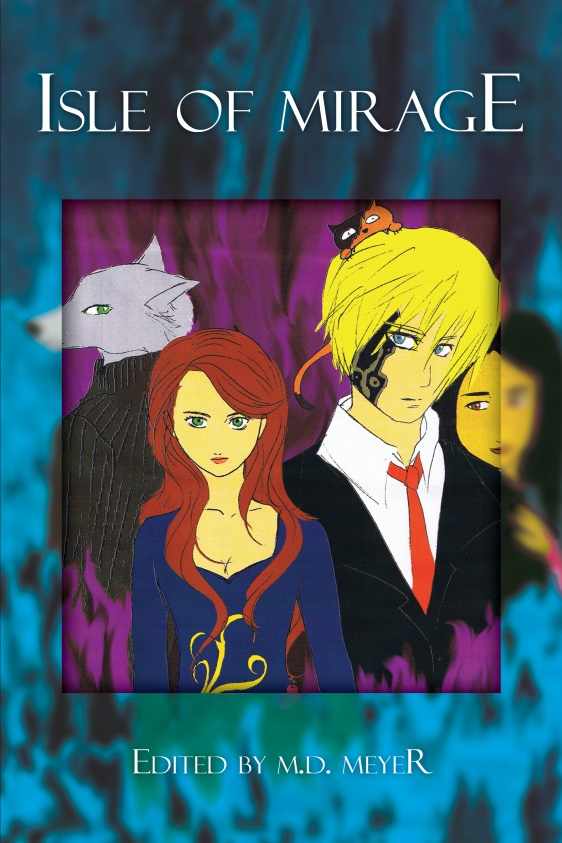 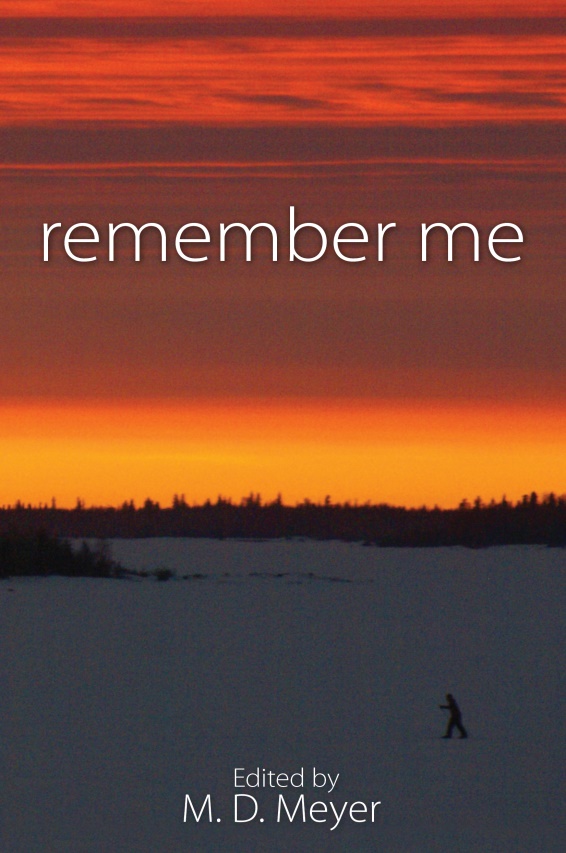 High School Series
[Speaker Notes: Voice Behind the Mask – 2008, Isle of Mirage – 2009 and Remember Me – 2010.]
Children’s anthologies have also been published: seven of them so far…
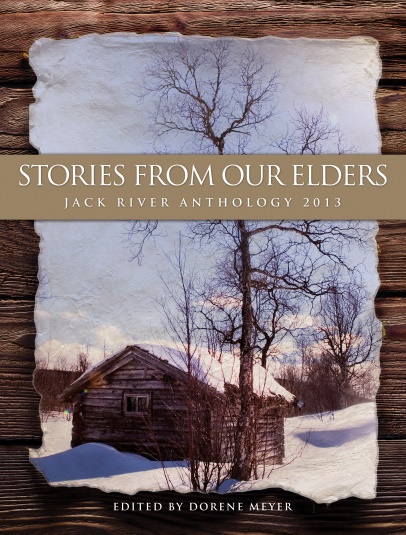 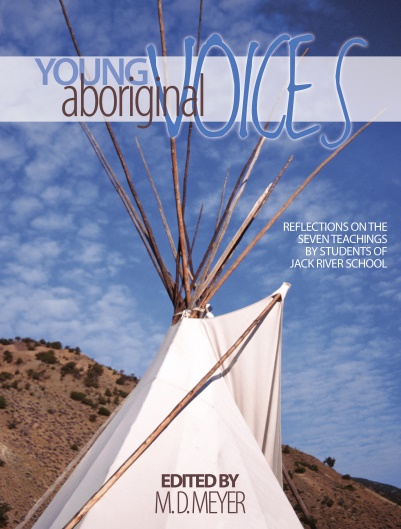 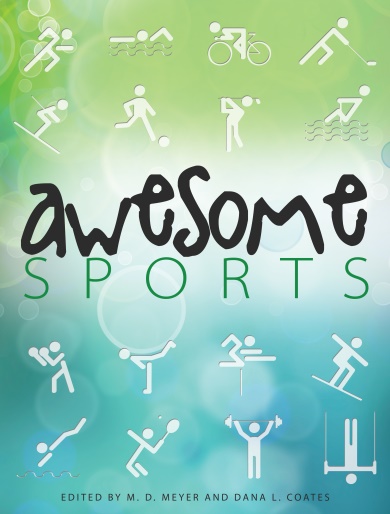 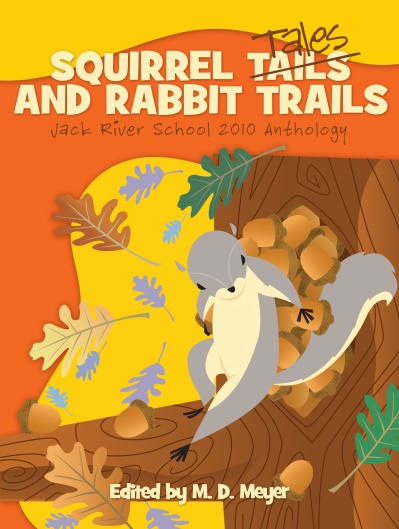 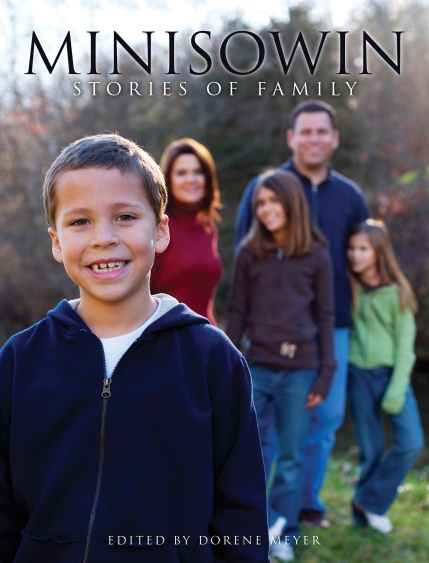 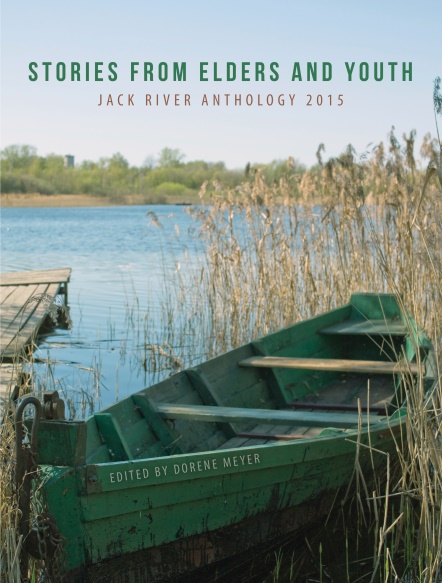 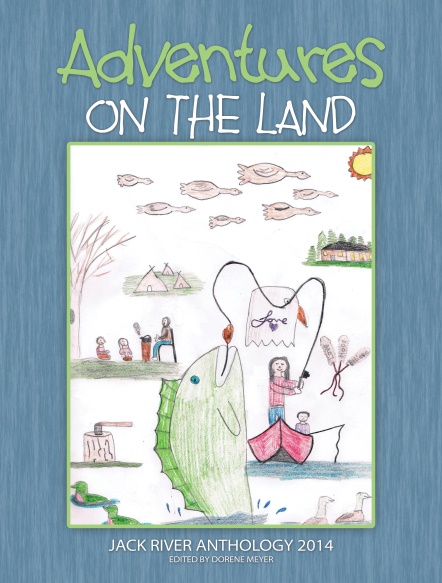 Books by northern writers…
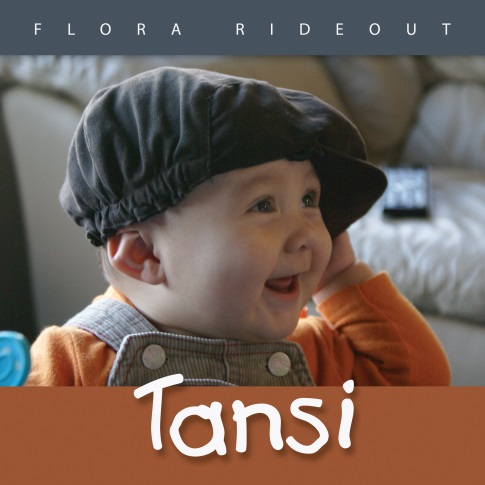 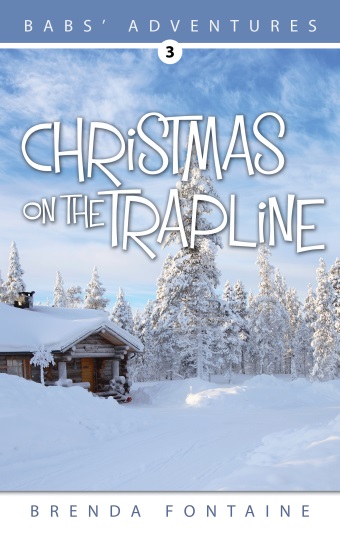 As the writing classes continued, and the students progressed through several of courses, they began to write their own books  which were published by Goldrock Press.
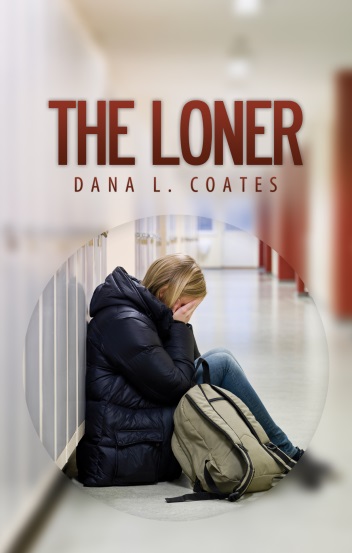 Others in the class had books published by Pemmican, and had articles published in various magazines and newspapers.
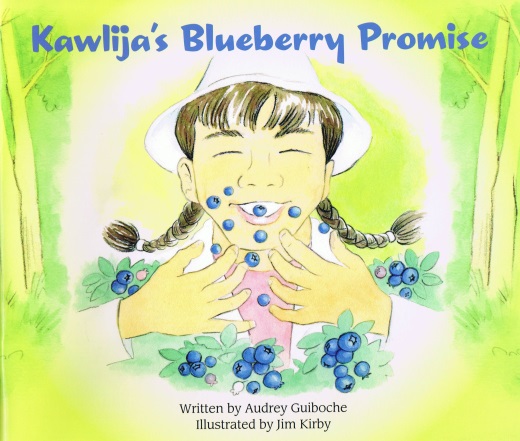 Books published by Goldrock Press include 18 anthologies, 7 novels, 5 children’s chapter books, 6 children’s pictures books, 3 books of poetry, 3 life stories and 1 resource book.  Two books are in Cree, one is in Cree and English, and one book is in Cree, English and syllabics.
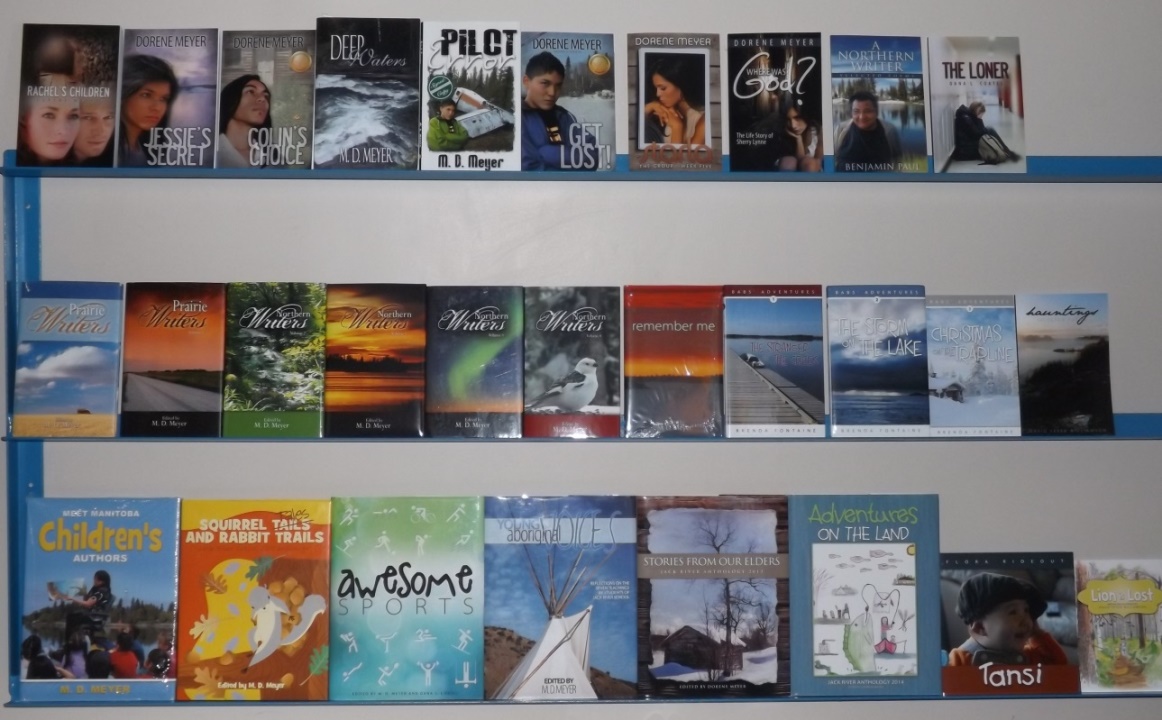 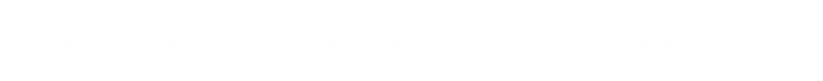 Authors of their own books include: Flora Rideout, Dana L. Coates, Shamin Brown, Brenda Fontaine, Irene Young, David Yerex Williamson, Sam Parmar, Clarence Thordarson, Benjamin Paul, Pauline Poker, Byron Apetagon, and Bernard Mason.
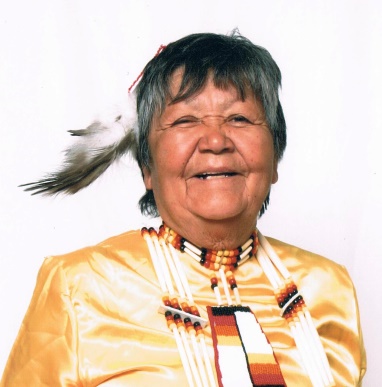 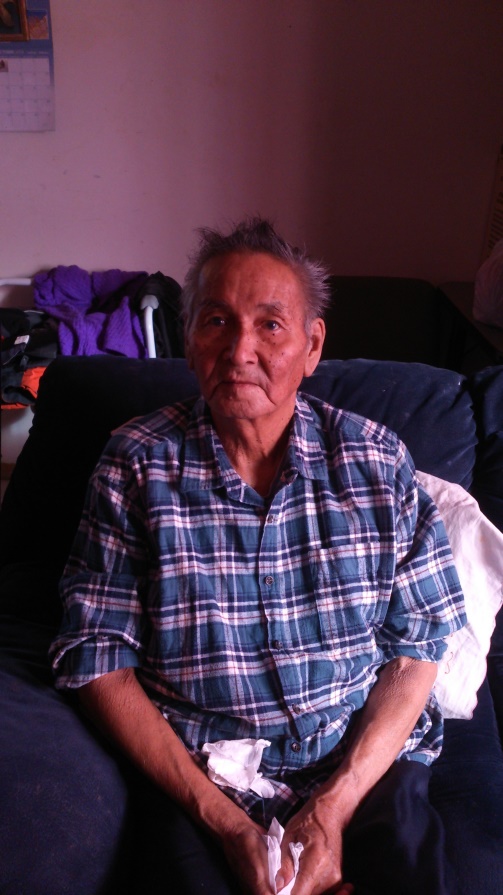 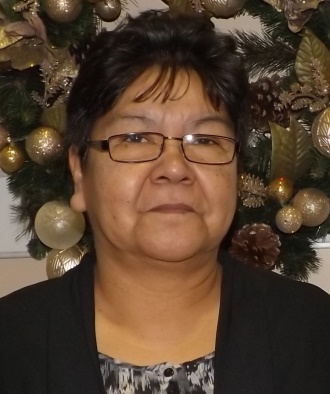 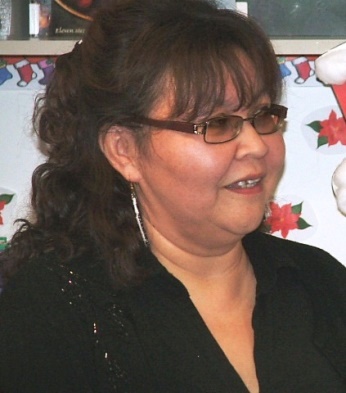 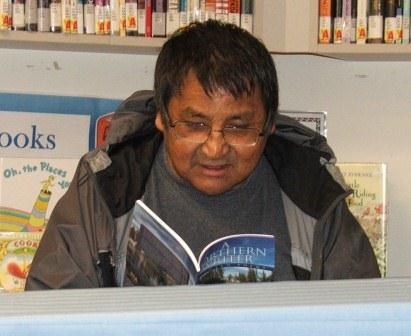 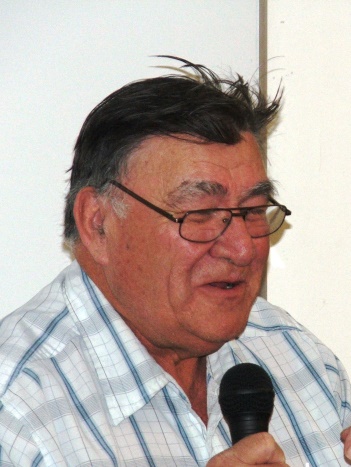 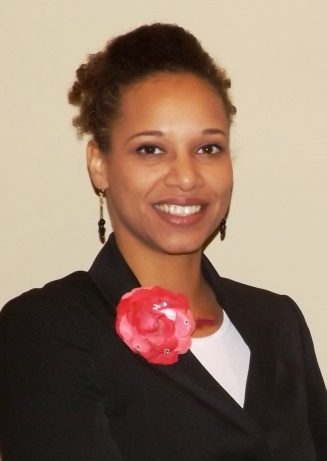 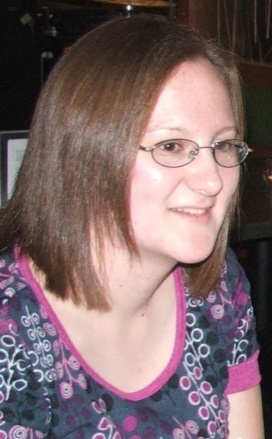 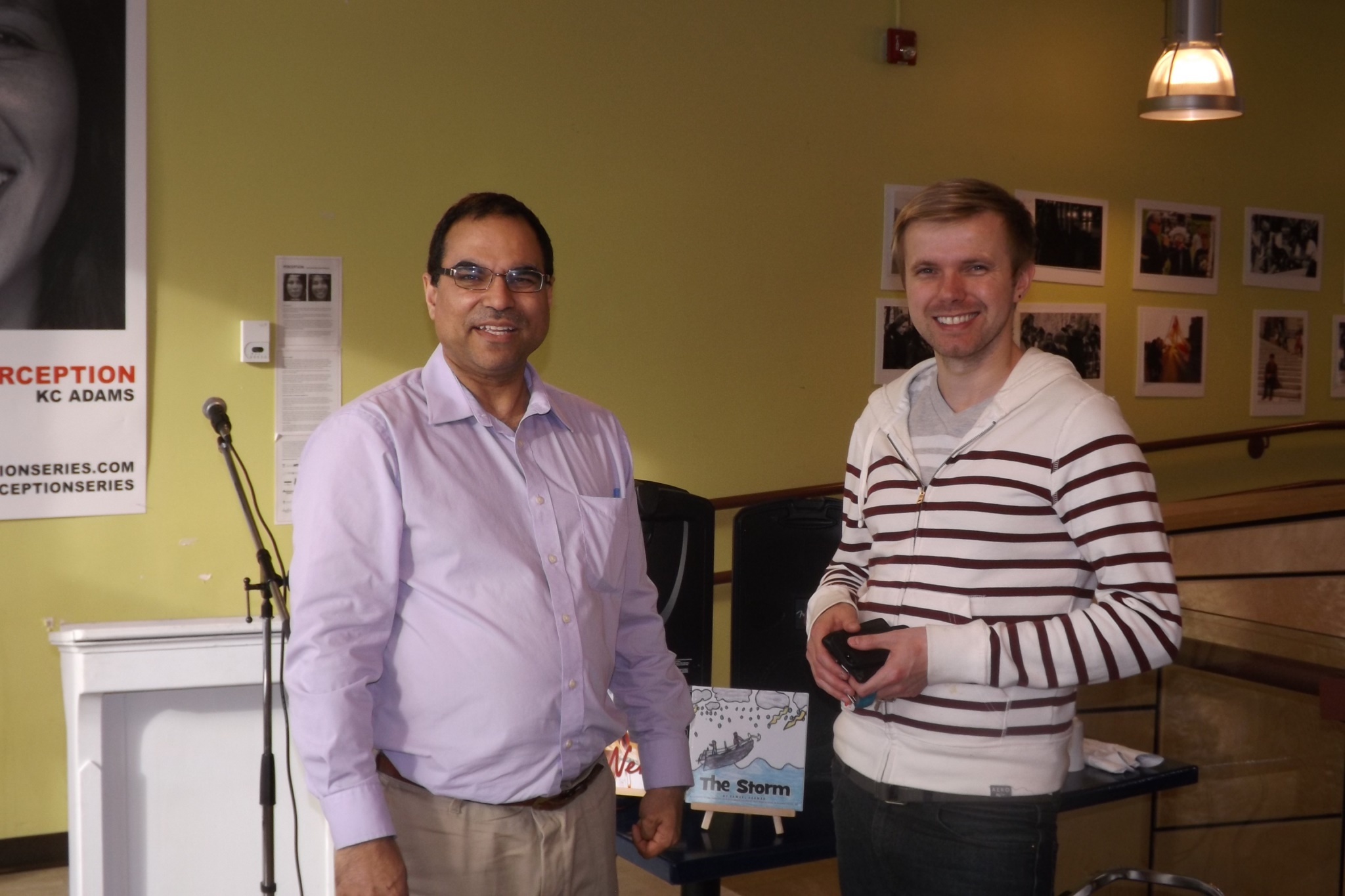 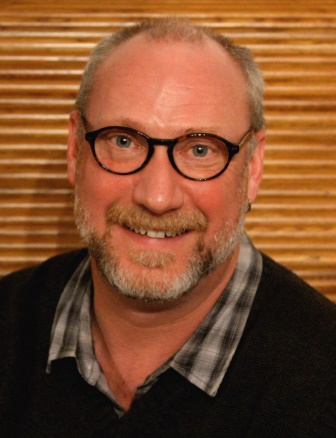 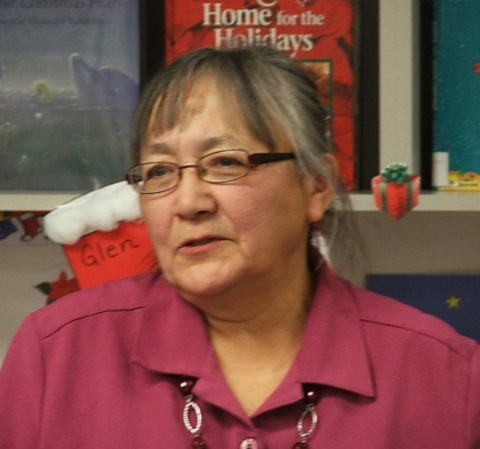 Goldrock Press has had several book launches in Winnipeg at Aqua Books, McNally Robinson, and Neechi Commons.
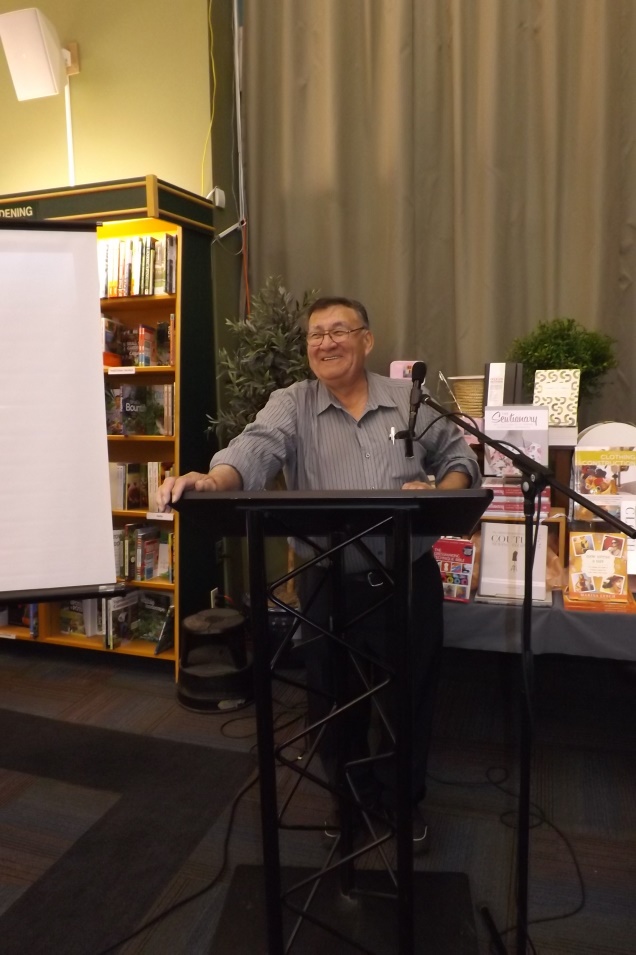 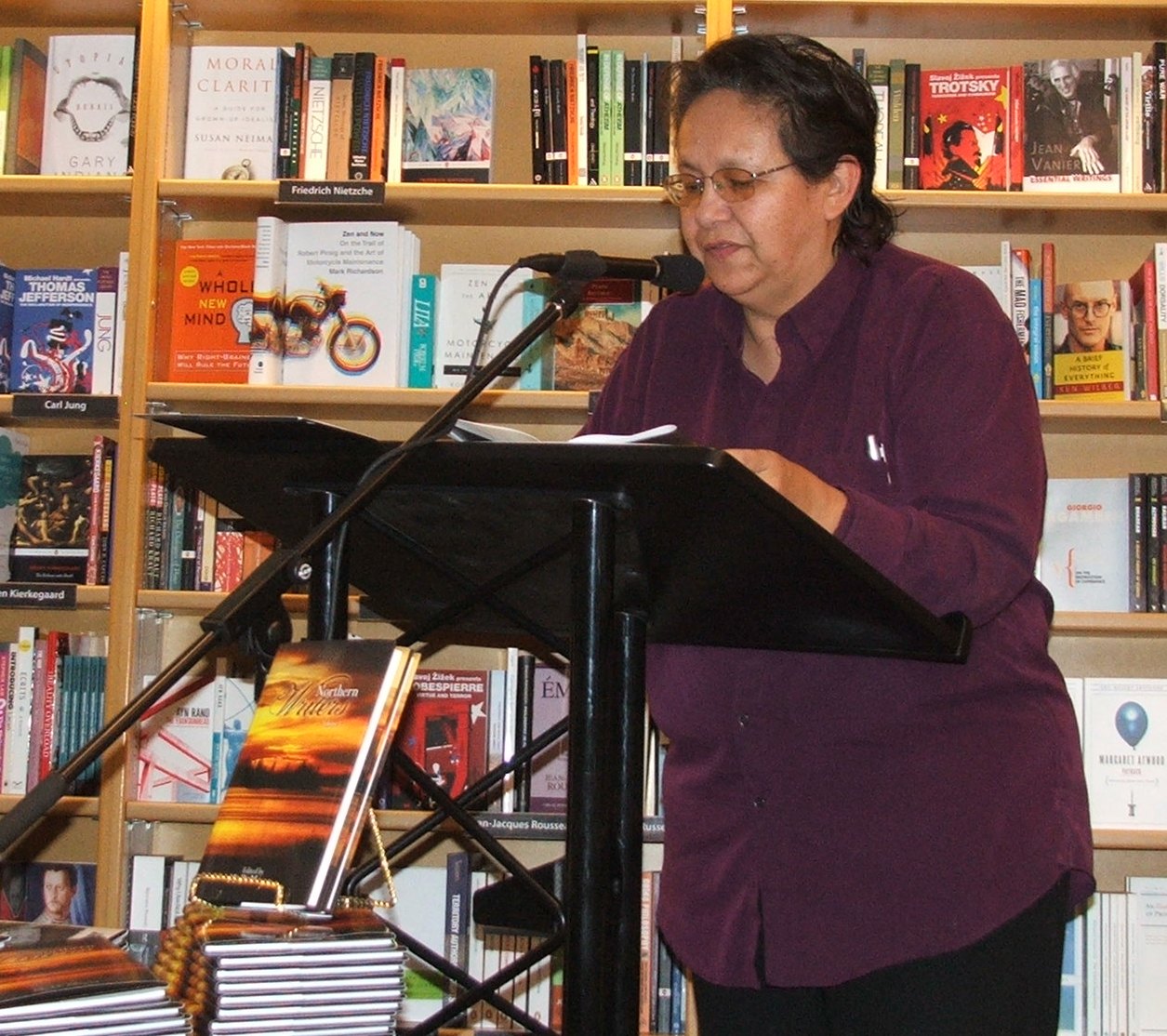 Clarence Thordarson at his launch of This ‘n’ That
Audrey Guiboche reading from Northern Writers volume 1
When we needed a place locally to launch our books, the UCN/Norway House Cree Nation public library was there to help. The library not only provided a space but offered refreshments, and the staff helped to set up for the event!
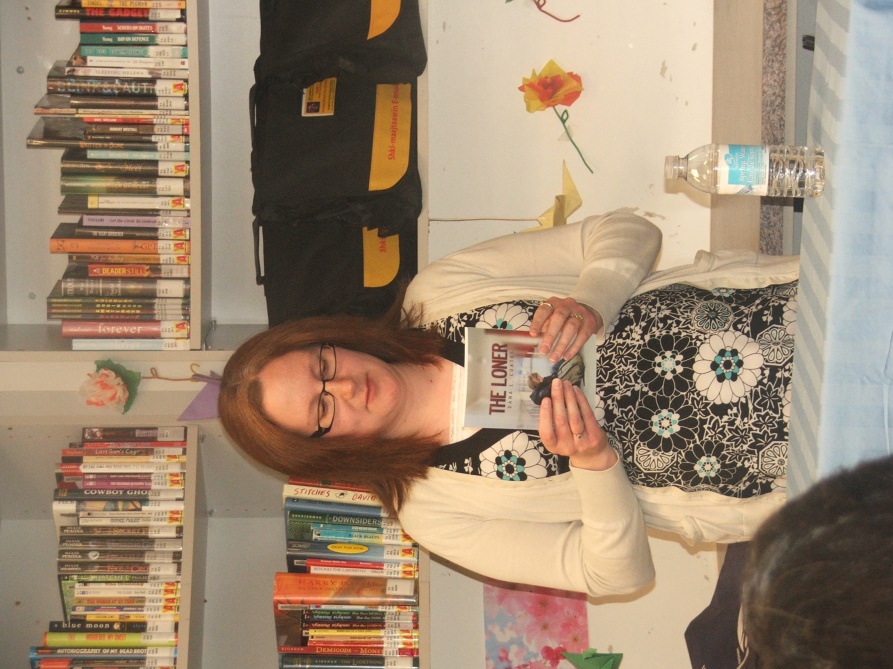 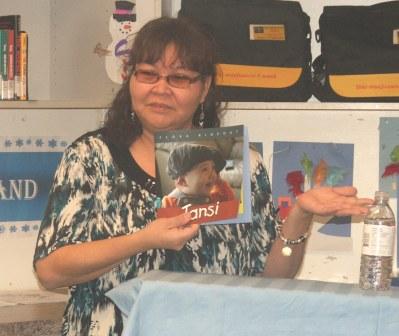 Dana L. Coates, author of The Loner
Flora Rideout, author of Tansi
The UCN/Norway House Cree Nation public library are very supportive of the Northern Writers Reading Series and local authors. When there is an event, they make up posters and advertise the event on the local radio.
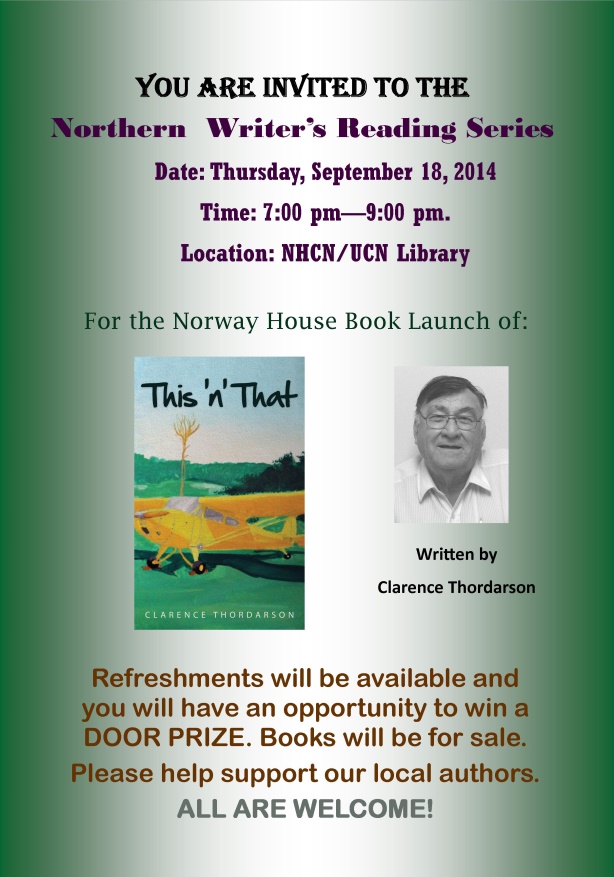 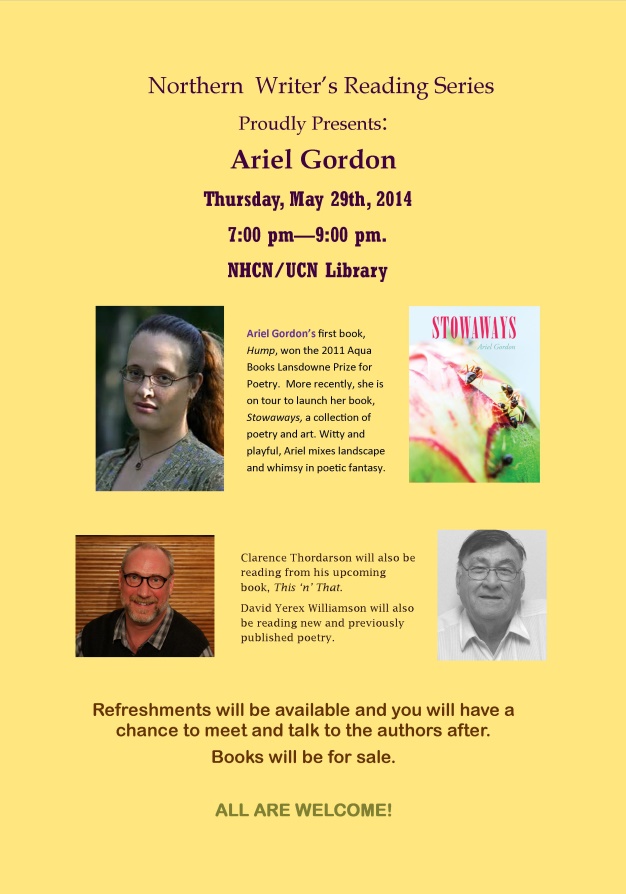 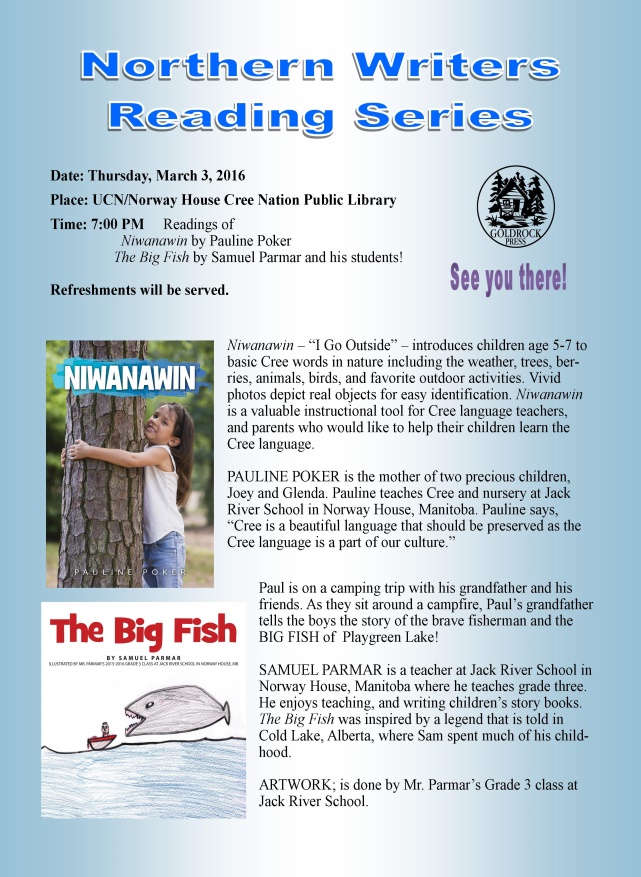 The UCN/Norway House Cree Nation public library also publishes a newsletter every month (and a calendar), and book reviews are included. Also upcoming Northern Writers Reading Series events and writing classes..
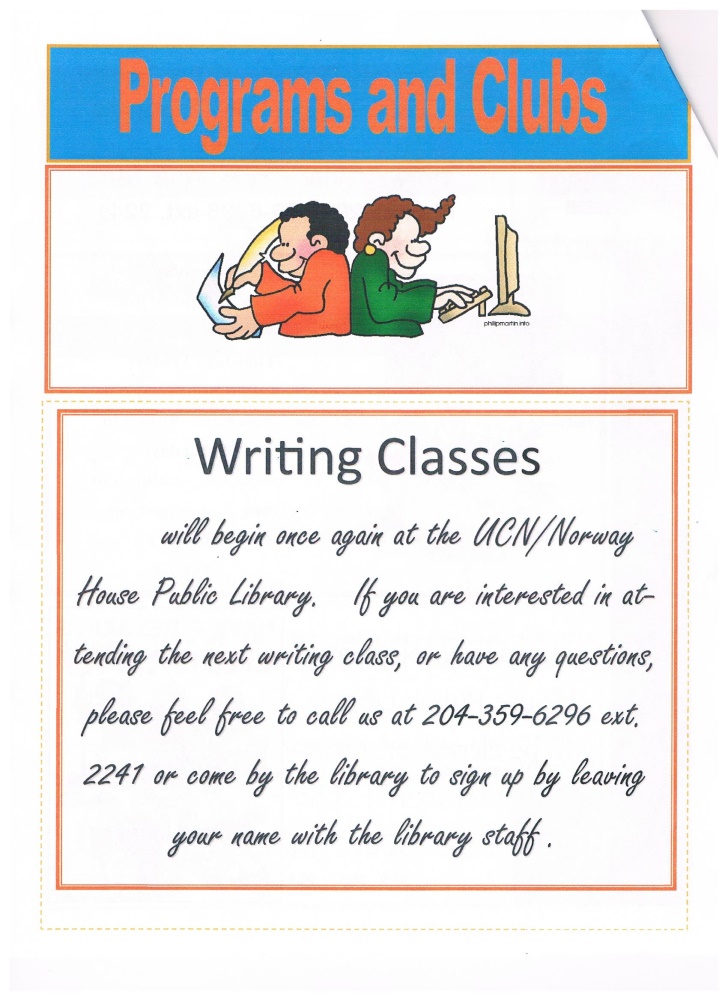 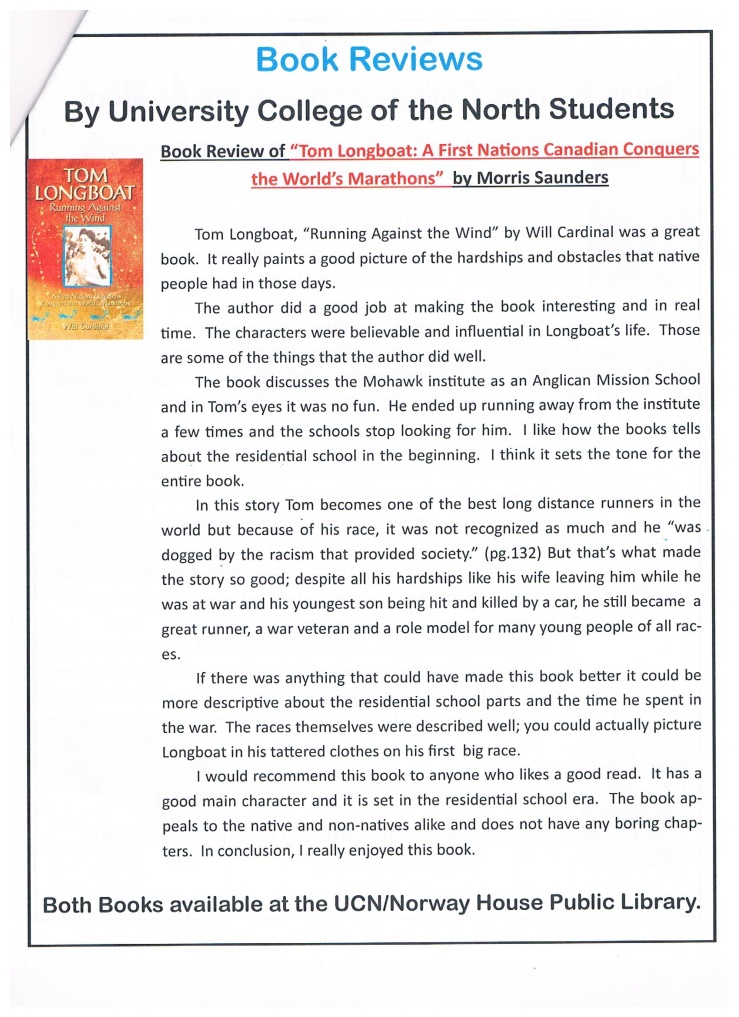 Not every writer publishes a book. But through the Northern Writers Reading Series, everyone gets a chance to read their work. Typically, we will have one book author who is releasing a new book and one or two other writers who would like to read their latest work.
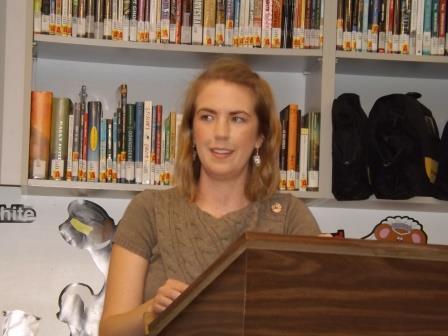 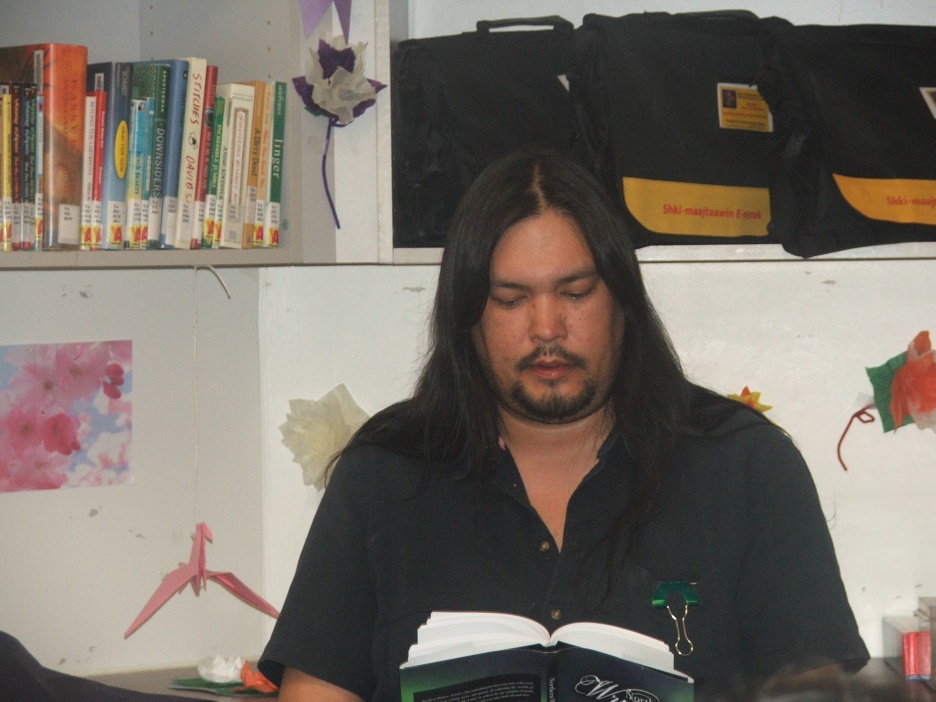 Northern Writers Reading Series at UCN/Norway House Cree Nation Public Library
We have also had special guests who have joined our authors for readings from time to time.
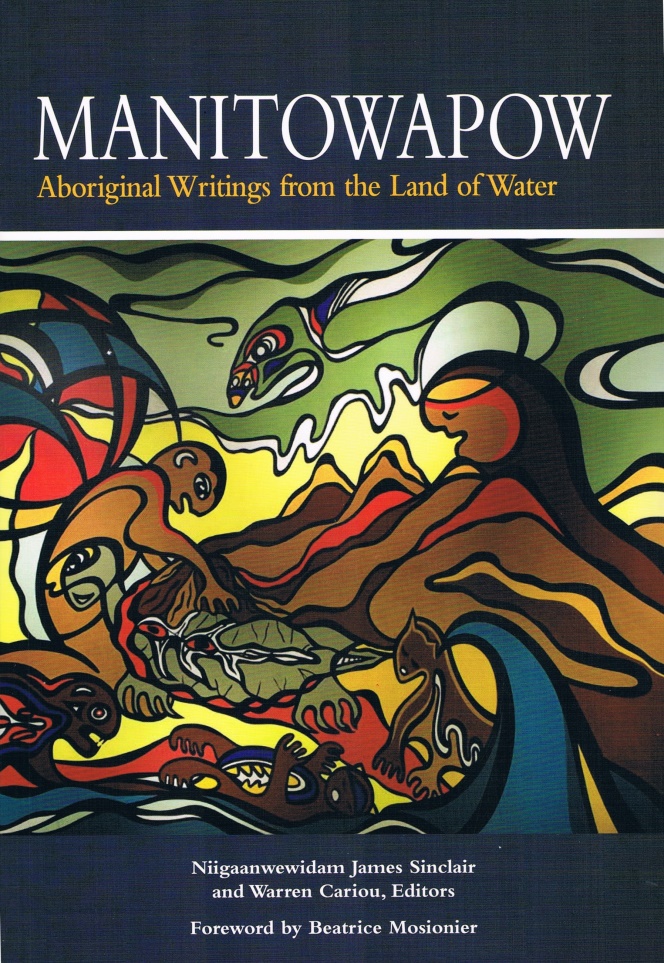 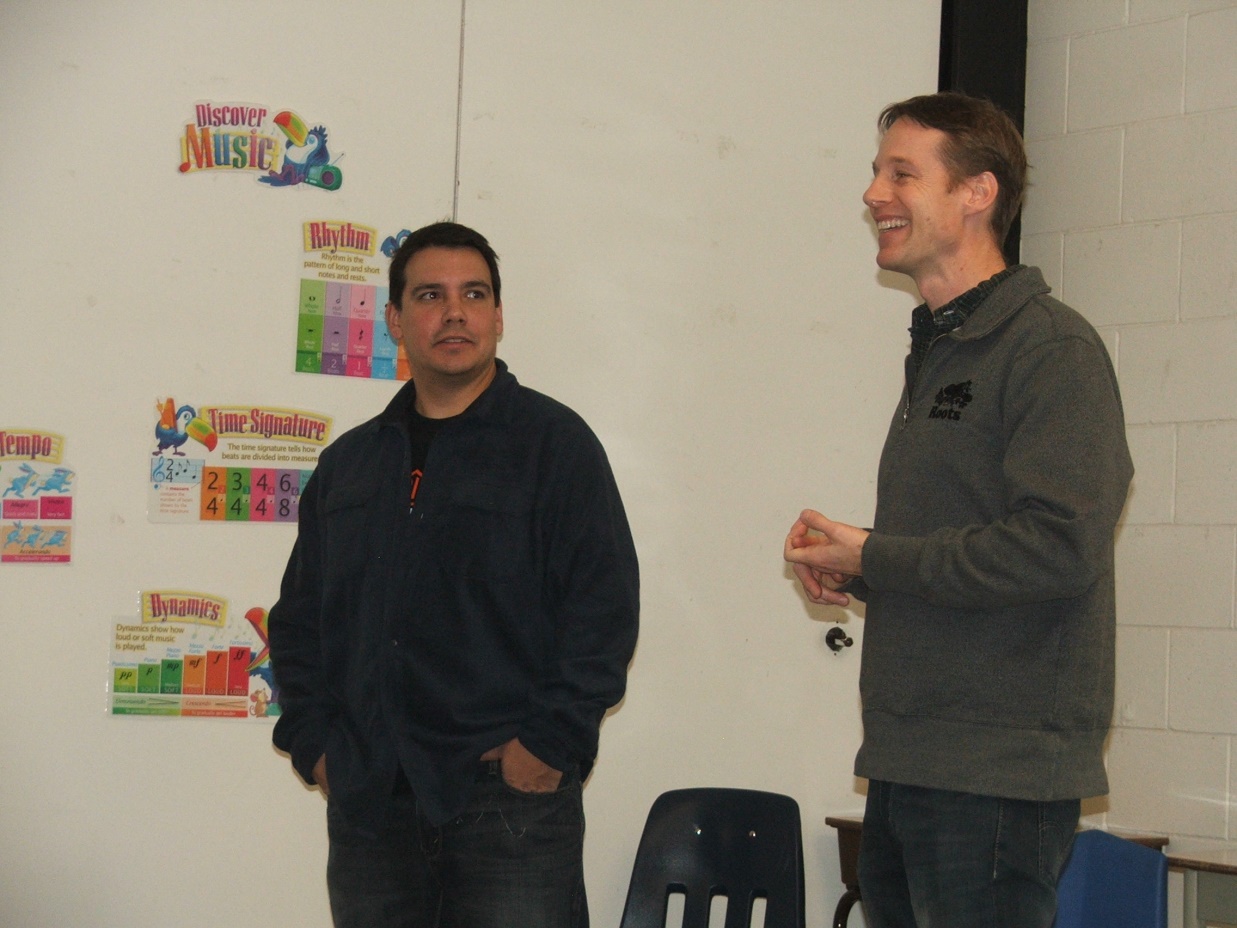 Niigan James Sinclair and Warren Cariou visiting Norway House with Manitowapow.
Recently, we have added a new opportunity for our writers. In addition to the Northern Writers Reading Series, we now also have a Northern Writers Sharing Circle where writers can share their current work with others to get feedback and encouragement. This is also held in the library.
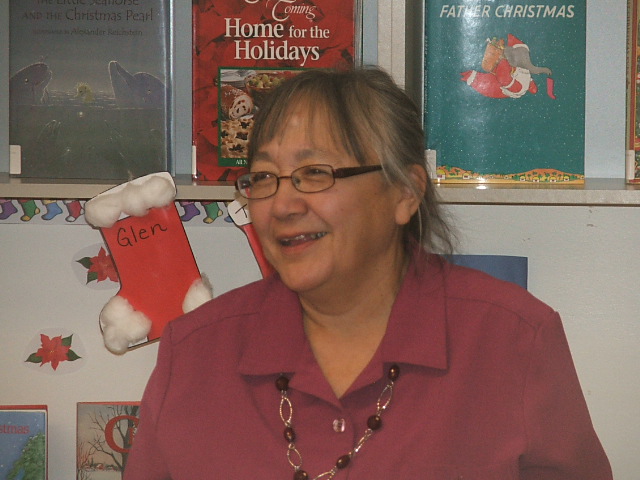 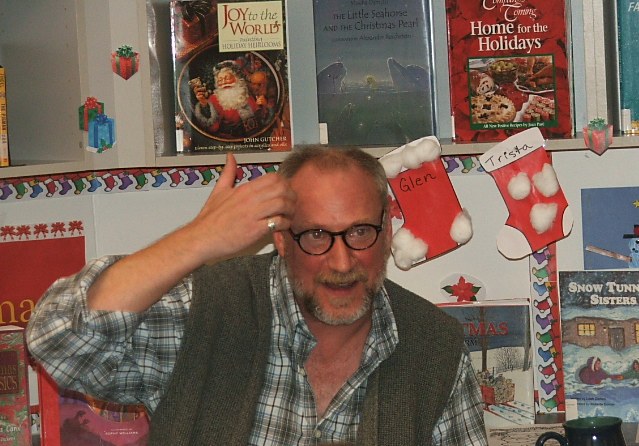 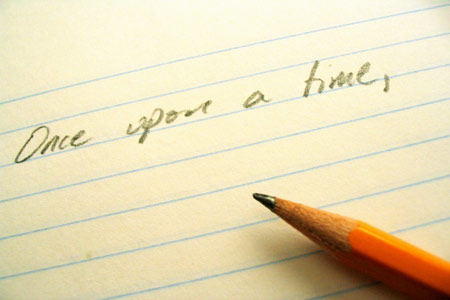 For more information…
www.goldrockpress.com 
info@goldrockpress.com
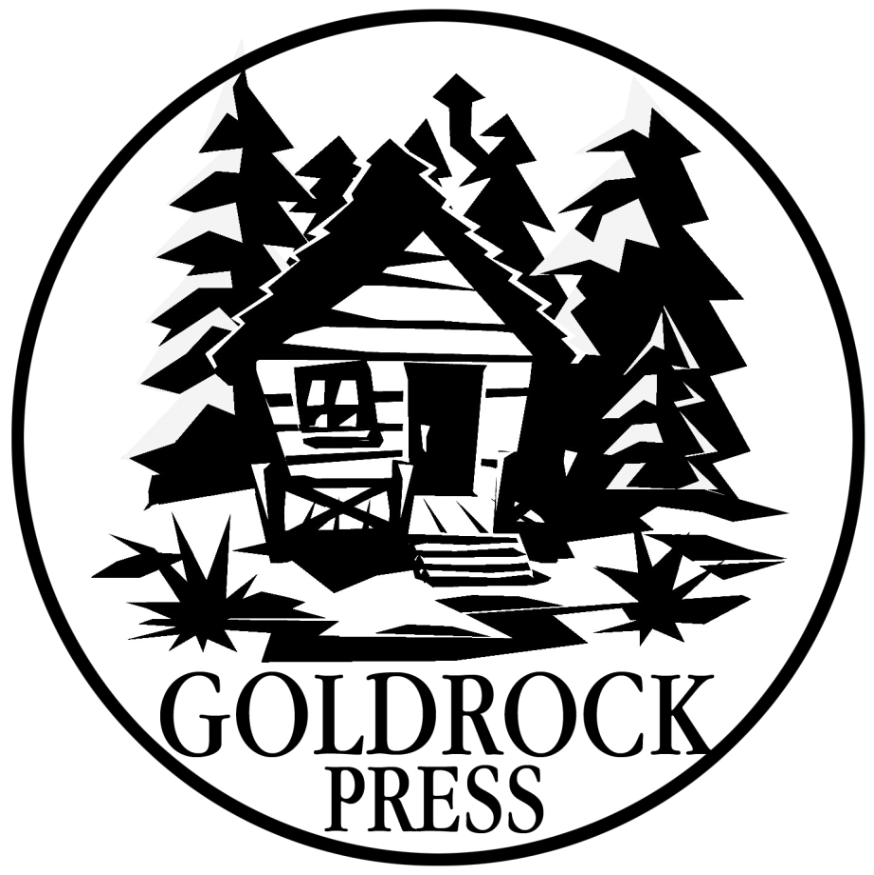 Brenda Fontaine
Brenda is a prolific author with articles published in North Roots magazine, First Nations Voice, Urban NDN and Maranatha News, and also in the Northern Writers anthology series and First Nations Christian Writers volume 1. 
Brenda has written three children’s books in her Babs’ Adventures series, books which tell the story of a young girl growing up in a Cree community in the 1950’s. 
And she has just recently published a contemporary novel titled Tyranny in our Times.
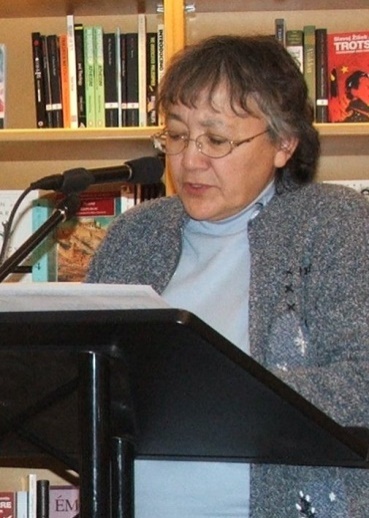 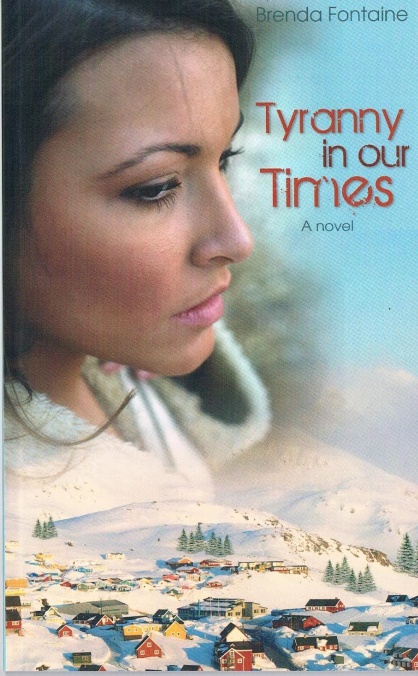 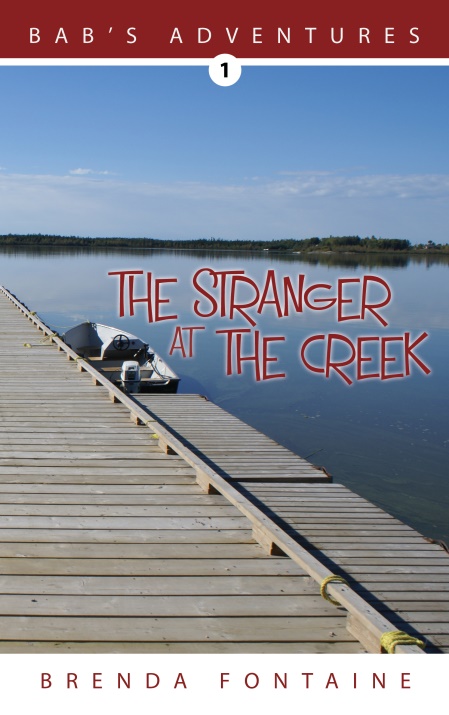 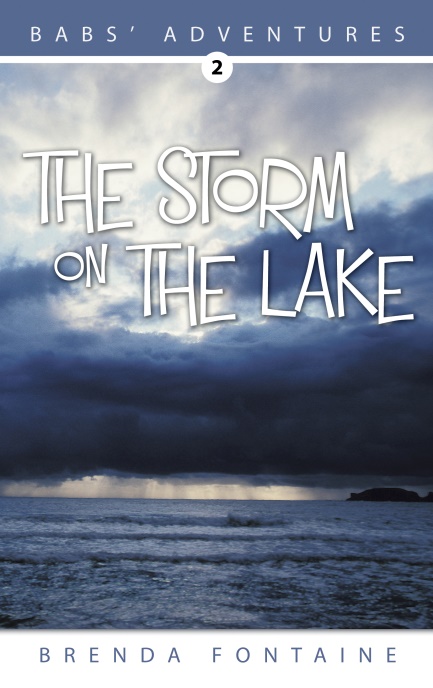 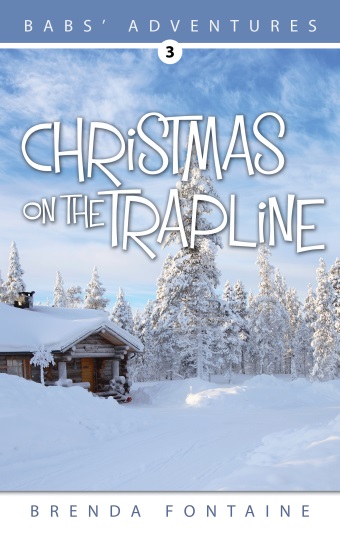 [Speaker Notes: And now I would like to introduce you to Brenda Fontaine who will say a few words about her personal experience with the Northern Writers Reading Series and the UCN/Norway House Cree Nation Public Library.]